Захват замка
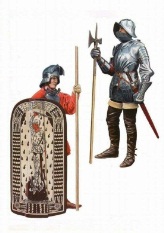 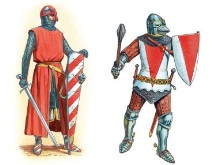 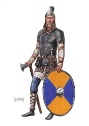 Победа!!!
Победа!!!
Победа!!!
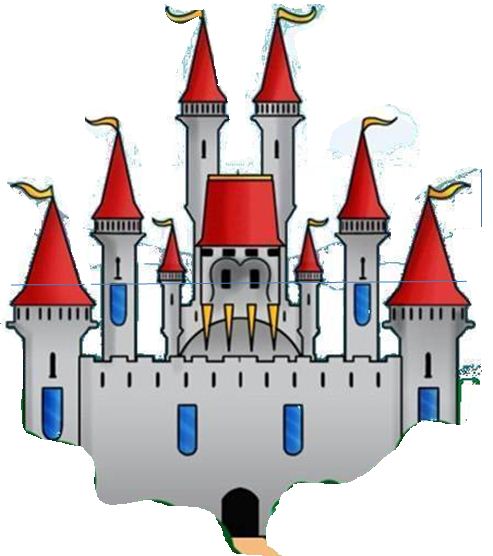 Команда 1
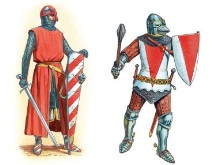 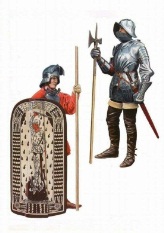 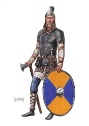 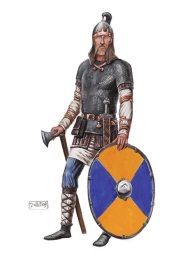 -20
-25
-35
-40
-45
-50
-10
-30
-15
-5
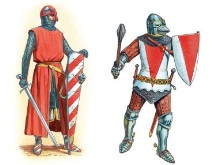 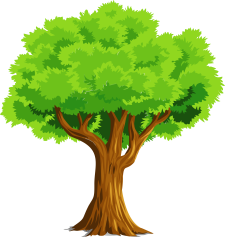 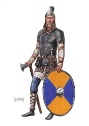 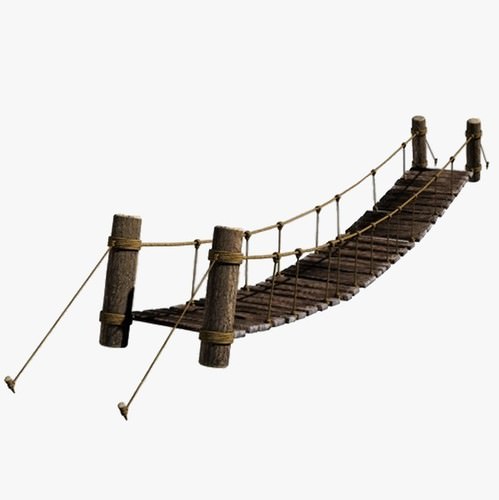 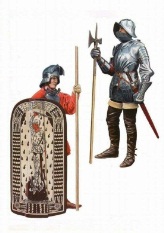 90
90
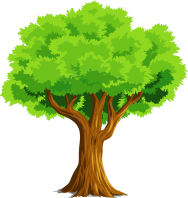 90
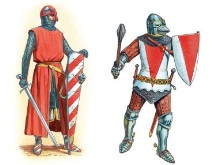 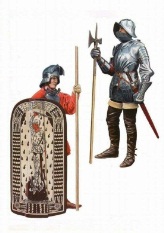 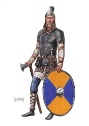 80
80
80
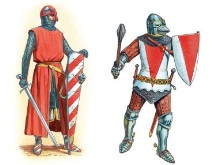 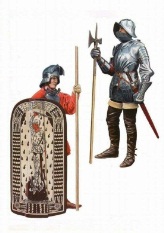 Команда 2
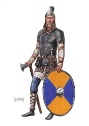 70
70
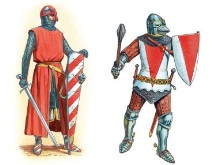 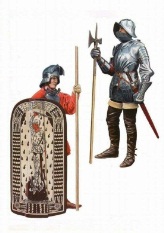 70
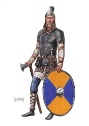 -20
-25
-35
-40
-45
-50
-10
-30
-15
-5
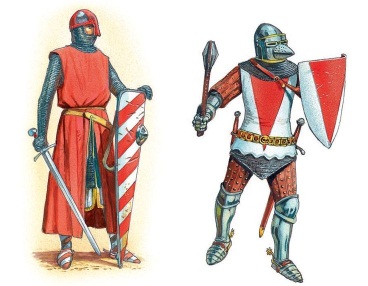 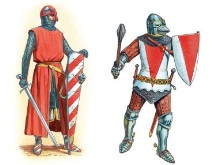 60
60
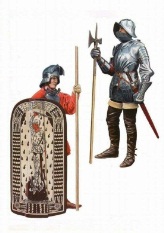 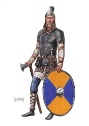 60
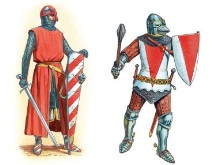 50
50
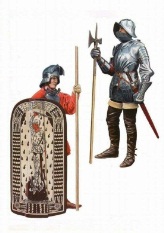 50
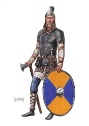 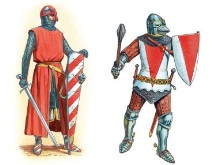 40
40
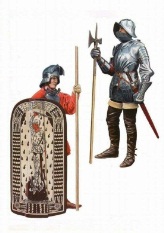 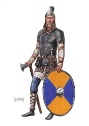 40
30
30
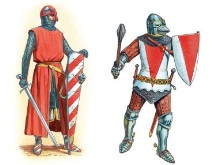 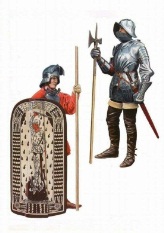 30
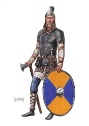 Команда 3
20
20
20
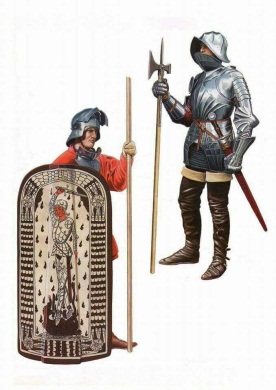 -20
-25
-35
-40
-45
-50
-10
-30
-15
-5
10
10
10
Вопрос 1
5
2
3
4
1
Ответ 1
10
7
8
9
6
Вопрос 6
Ответ 6
Вопрос 2
Ответ 2
Вопрос 7
Вопрос 3
Ответ 7
Ответ 3
Вопрос 8
Ответ 8
Вопрос 4
Вопрос 9
Ответ 4
Ответ 9
Вопрос 5
Вопрос 10
Ответ 5
Ответ 10